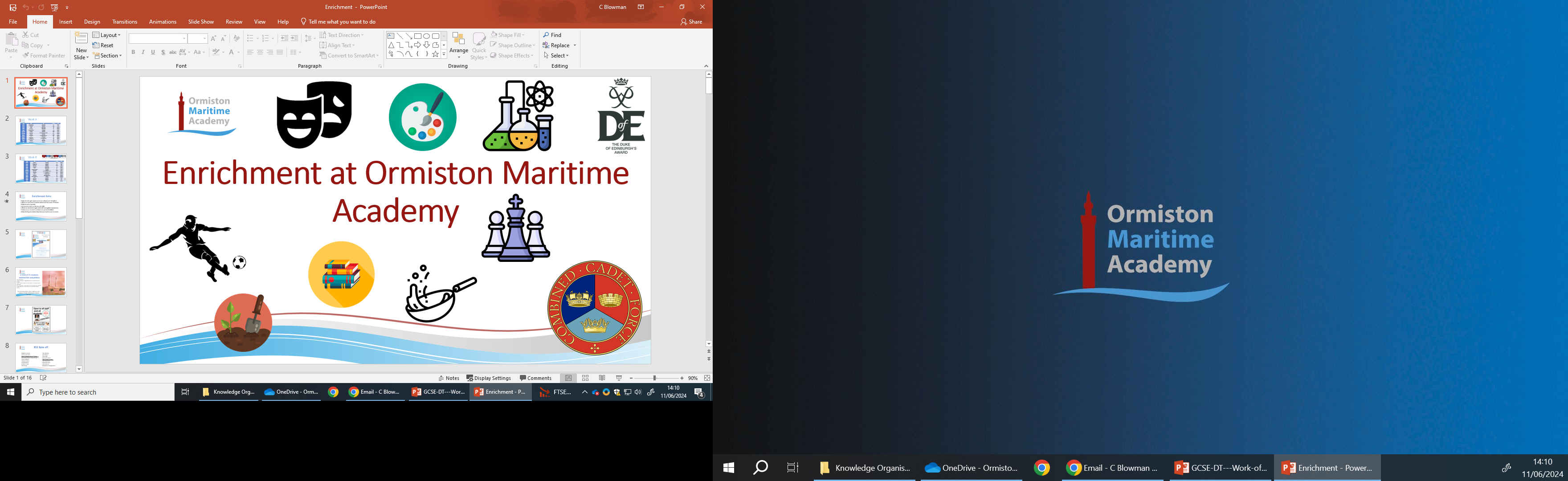 Design Strategies
Design Strategies are used to solve Design Fixation, and help develop creative design ideas.
Systems Approach

Usually used for electronic products
Iterative Design

A Proposal is made
It is then planned and developed to meet the brief
It is analysed and refined
It is then tested and modelled
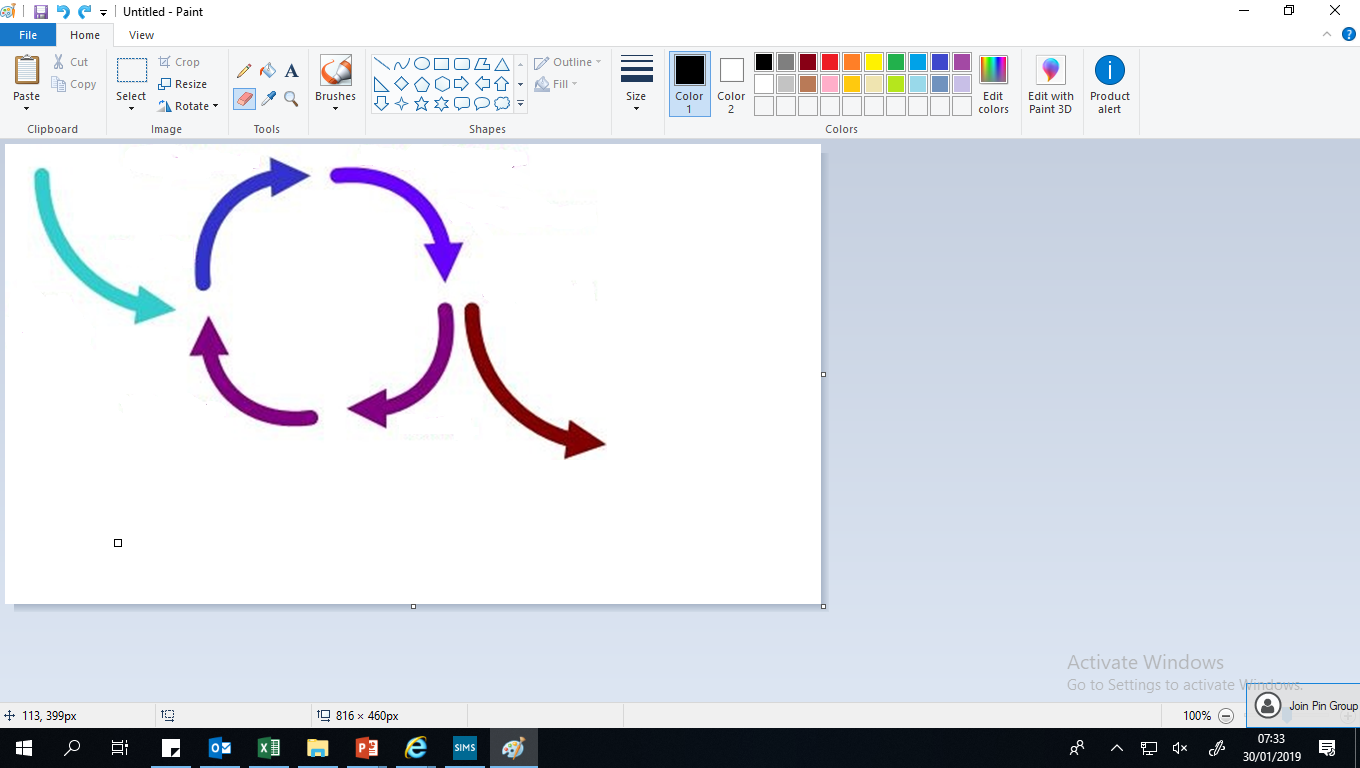 Often uses diagrams to show systems in a visual way
Planning the layout for the correct sequences e.g. inputs, outputs, timings, etc
Electronics and mechanical systems need an ordered and logical approach
Then evaluated against the brief – many versions fail but that then informs development to make the idea better
The cycle then repeats and if the product is successful it is then made and sold on the market
User-Centred Design

This is when designs are based on fulfilling the needs and wants of the Users/ Clients at every stage of the design process
Questioning and testing is ongoing and is often found through interviews, questionnaires, surveys, etc
Collaborative Approach

Working with others to share data and solving problems and coming up with design proposals can help with creativity
Numerous companies work in teams, and has been shown to improve the range and quality of ideas produced